вредные привычки
 и их 
последствия
что такое привычка?
Привычка – это то, 
к чему привыкаешь, 
и без чего потом бывает трудно обойтись
хорошие привычки: 
занятия спортом, почитание старших, 
чтение книг, 
привычки вовремя ложиться спать, 
быть вежливым, 
не грубить, не обижать слабых и другие хорошие дела
плохие привычки:
плевать на пол, 
ковырять в носу, 
грубить учителям и  старшим, курить, лениться 
и делать все не вовремя...
вредные привычки
 и их 
последствия
Для гипертоников курение - враг.Хотя они и принимают ванны.А проку нет: курить - притом табак -Вредней, чем сыпать соль на раны.
мнение медиков: 
1 сигарета сокращает жизнь на 15 мин;
1 пачка сигарет — на 5 ч;
тот, кто курит 1 год, 
теряет 3 месяца жизни;
кто курит 4 года — 
теряет 1 год жизни;
- кто курит 20 лет — 5 лет;
- кто курит 40 лет — 10 лет.
В состав табачного дыма входит более трех тысяч вредных веществ: никотин, мышьяк, свинец, угарный газ... и многочисленные химические соединения. 25% этих веществ оседает в организме курильщика, 5% остается в окурке, 20% сгорает, 50% попадает в воздух…
Отрицательные последствия курения: неприятный запах изо рта, появление кашля и хрипоты, желтого налета на зубах, ослабление работы легких, одышка, сердцебиение, преждевременные морщины, бледность, ухудшение памяти. Действует и на нервную систему: сначала возбуждается, а затем происходит реакция торможения и у человека притупляется сознание. У курящих постепенно развиваются легочные заболевания, которые перерастают в хронический бронхит, астму и, наконец, туберкулез и рак легких. У курящих женщин в несколько раз чаще рождаются больные дети. Курящим труднее высиживать на уроках – влечение к сигарете мешает им сосредоточиться…
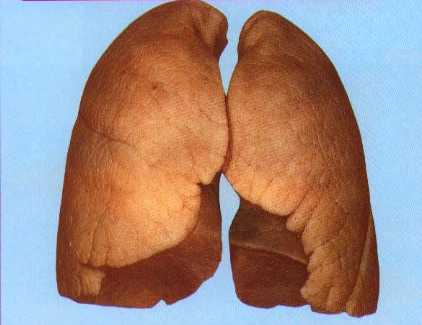 Лёгкие курящего человека
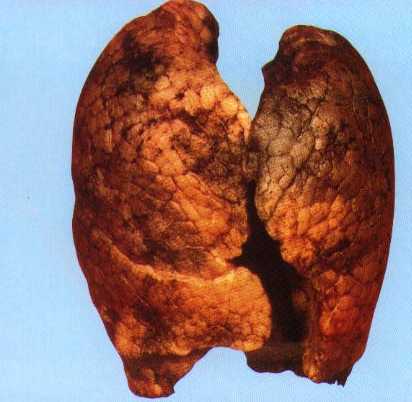 Лёгкие некурящего человека
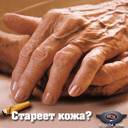 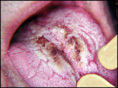 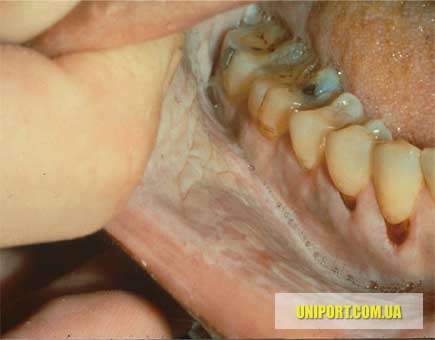 Стареет кожа…
Болезнь языка…
Болезнь дёсен…
Учитесь говорить «нет» тем, кто предлагает закурить, кто дает наркотики... В мире от курения ежегодно умирают 2,5—3 млн. человек, или 1 человек каждые 10 сек.
Решение:
избавиться от привычки 
курить немедленно;
подумаю о 
занятиях спортом;
постараюсь научиться 
говорить «нет», 
когда мне предлагают дурное.
спасибо
за внимание!